Christopher M. Seitz, DrPH, MPH, CHESCARL photovoice workshop
Presentation outline
Overview of photovoice process
Goals of photovoice
History of photovoice
Theoretical foundations
Overview of photovoice process
A method of community-based participatory research (CBPR) using photography

Typically with people of marginal influence 

Participants take photos of community needs

Participants meet to critically discuss photo content

Participants invite policymakers and community to exhibit to educate/advocate for change                (Wang et al., 1997)
Overview of photovoice process
Photovoicekit.org video
http://photovoicekit.org/
History of photovoice
Caroline Wang…1992                                             (Wang et al., 1994)

62 women, 50+ villages, 2 rural Chinese counties

They took photos of health issues in daily life: 
Lack of education for women
Dirty drinking water
Common health issues associated w/poverty
They advocated to local policymakers
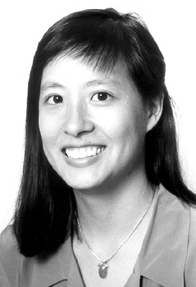 History of photovoice
This methodology has been used since with a wide variety of populations and health issues                  (Catalani et al., 2010; Hergenrather et al., 2009) 

Homeless
Children
Students
Elderly
Low income
Disabilities
HIV/AIDS
Etc.
Goals of photovoice
Three major goals

(1) document needs/strengths of community

(2) stimulate critical discussion among participants 

(3) give participants a platform for advocacy       (Wang et al., 1997)
Theoretical foundations
Has three theoretical foundations:

(1) Critical consciousness

Pablo Freire…Brazilian educator of illiterate peasants
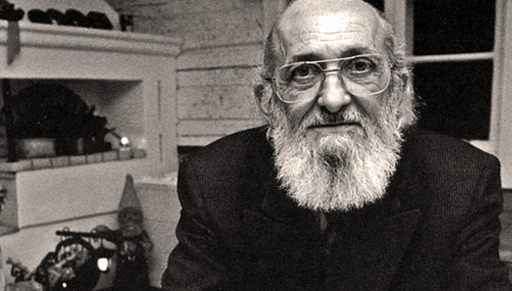 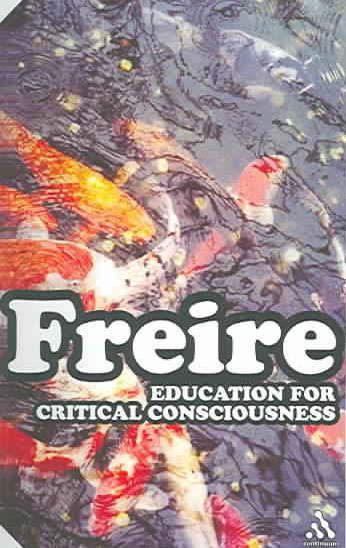 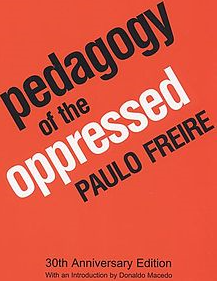 Theoretical foundations
The learner & teacher co-create knowledge 

There are three levels of consciousness

Magical…believes inferior, status quo, helplessness

Naïve… recognize injustices, but blames others

Critical...aware of responsibility for choices/change (Carlson et al., 2006; Freire, 2000; 2002)
Theoretical foundations
(2) Feminist theory

Women are major force in the world, not objects of other peoples’ actions

Women are authorities over their own lives

Translates to…the oppressed can overcome 

Translates to…the oppressed are an authority        (Wang et al., 1997)
Theoretical foundations
(3) Documentary photography

Cameras give people power to record the reality of their communities 

Documentary photography has a powerful impact on social conscience 
  (Wang et al., 1997)
Theoretical foundations
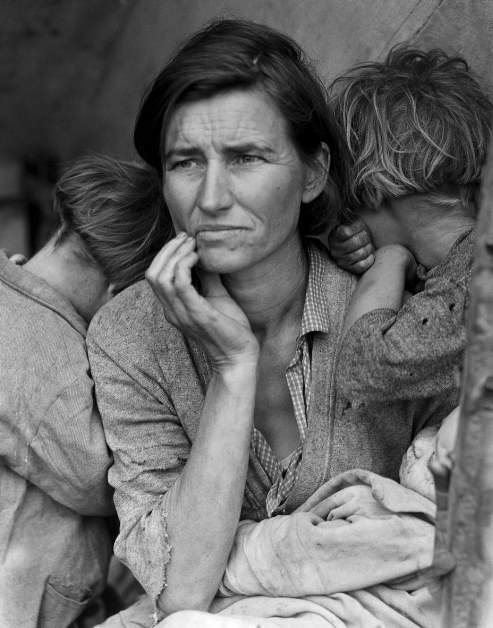 Dorothea Lange (of Florence Thompson…Migrant Mother)
Theoretical foundations
Unknown photographer
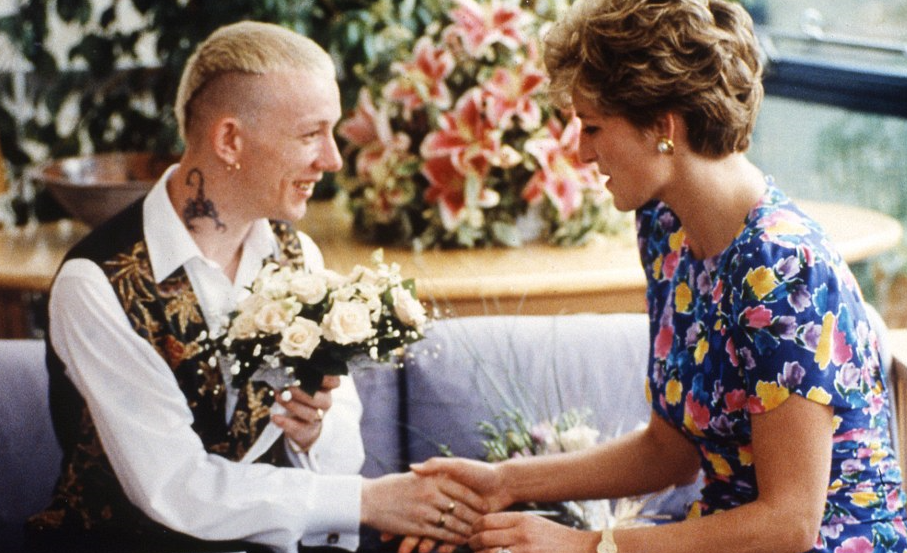 Theoretical foundations
John Filo
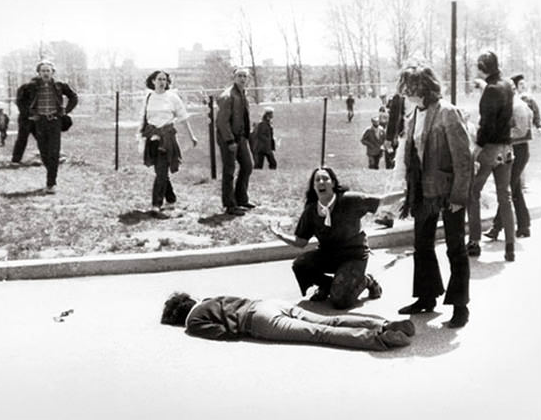 Theoretical foundations
Lewis Hine
Took photos of child labour to advocate for policy change
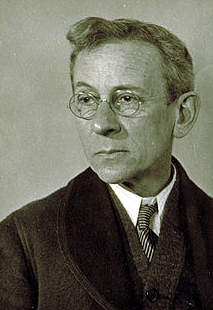 Theoretical foundations
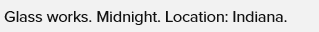 Theoretical foundations
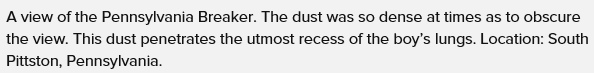 Theoretical foundations
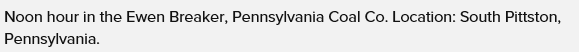 Photovoice steps
1. Approval by university ethics committee 

Ethical considerations of 3 types of participants…

photographers (informed consent form)

those being photographed (photo release form)

those attending exhibit (informed consent)
Photovoice steps
2. Recruit participants

Representative of the community

Stakeholders

Those who will follow through 

Over recruitment may be a good idea
Photovoice steps
3. Meeting(s) to train in history, ethics, photo technique

Photovoice background/history/process 

Purpose of study, photo assignment
Photovoice steps
3. Meeting(s) to train in history, ethics, photo technique

Ethics for:

Photographers

Those being photographed

Photovoice team

Community
Photovoice steps
3. Meeting(s) to train in history, ethics, photo technique

Ethics for photographers 

Informed consent…their decision to participate

Privacy…their decision of what photos to share

Copyright…they own their photos/captions

Photo release…they can release photos to you

Safety…they should not take photos of illegal activity, private spaces of others, places that are dangerous
Photovoice steps
3. Meeting(s) to train in history, ethics, photo technique

Ethics for those being photographed

Unless the person agrees, it is not okay to:

intrude on another person’s privacy or their private affairs.

Ex…person not in public is in private
Ex…person in public still has their ‘private space’
Ex…If identifiable, you need a ‘photo release’ form
Photovoice steps
3. Meeting(s) to train in history, ethics, photo technique

Ethics for those being photographed

Unless the person agrees, it is not okay to:

publicly tell embarrassing information about another person.

Ex…telling of a true fact, but that is embarrassing

No one likes to be embarrassed!
Photovoice steps
3. Meeting(s) to train in history, ethics, photo technique

Ethics for those being photographed

Unless the person agrees, it is not okay to:

Publicly tell untruths about a person or business

Ex…taking a photo and lying in your caption

Ex…this is ‘defamation’
Photovoice steps
3. Meeting(s) to train in history, ethics, photo technique

Ethics for those being photographed

Unless the person agrees, it is not okay to:

Make money from the picture of another person without his/her approval
Photovoice steps
3. Meeting(s) to train in history, ethics, photo technique

Ethics for those being photographed

Do not take photos of illegal or obscene behaviour
Photovoice steps
3. Meeting(s) to train in history, ethics, photo technique

Ethics for those being photographed

If a person/place is identifiable, we need a photo release form

Identifiable…
eyes are visible 
she/he is main/significant element of the photo
distinct scar, tattoo, clothing is showing
Photovoice steps
3. Meeting(s) to train in history, ethics, photo technique

Ethics for the photovoice team

Respect those on the team and their views

Be open minded
Photovoice steps
3. Meeting(s) to train in history, ethics, photo technique

Ethics for the community

Will this project embarrass, blame, or damage the reputation of an individual or group?

Are the photos and stories you are planning to share an accurate and fair representation of realities in your neighbourhood and community?

How will community members feel about the intended (or unintended) results of the project?
Photovoice steps
3. Meeting(s) to train in history, ethics, photo technique

Discuss how to prepare cameras

Do they need a camera?

Look at the quality of their mobile phone camera

Are they able to charge their phone/camera?

Do they know how to check their camera memory?

Do they know how to clean the lens?
Photovoice steps
3. Meeting(s) to train in history, ethics, photo technique

Discuss camera steadiness

Do they know that the picture can be blurry if they are not steady?

Tell them to lean against a wall/pole to steady their camera
Photovoice steps
3. Meeting(s) to train in history, ethics, photo technique

Discuss lighting

Tell them to keep the sun/light behind them

Tell them to avoid high-contrast (i.e., light areas too light and shadows are too dark)
Photovoice steps
3. Meeting(s) to train in history, ethics, photo technique

Which of these photos is better in terms of lighting?









Picture 2, the light source is behind the photographer
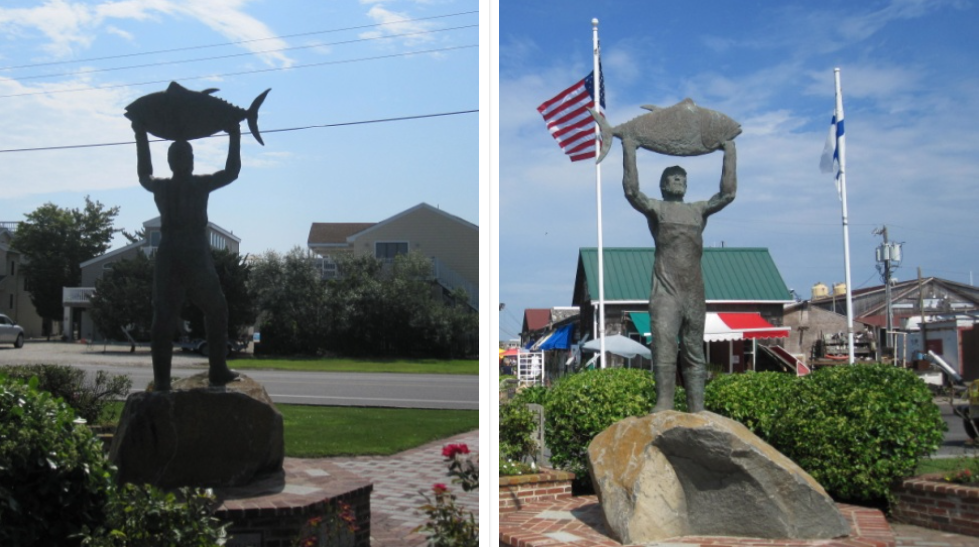 Photovoice steps
3. Meeting(s) to train in history, ethics, photo technique

Discuss framing

Tell them to make sure to get close enough that the subject can be seen, but not too close that they can’t identify what’s going on

Tell them to try to avoid distracting backgrounds
Photovoice steps
3. Meeting(s) to train in history, ethics, photo technique

Which of these photos is better in terms of framing?









Picture 1, we can see the subject of the photo
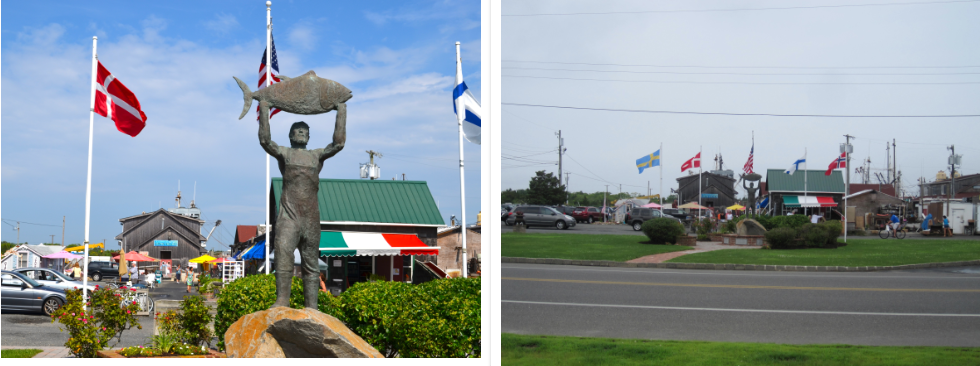 Photovoice steps
3. Meeting(s) to train in history, ethics, photo technique

Which of these photos is better in terms of framing?









Picture 2, it doesn’t have a distracting background
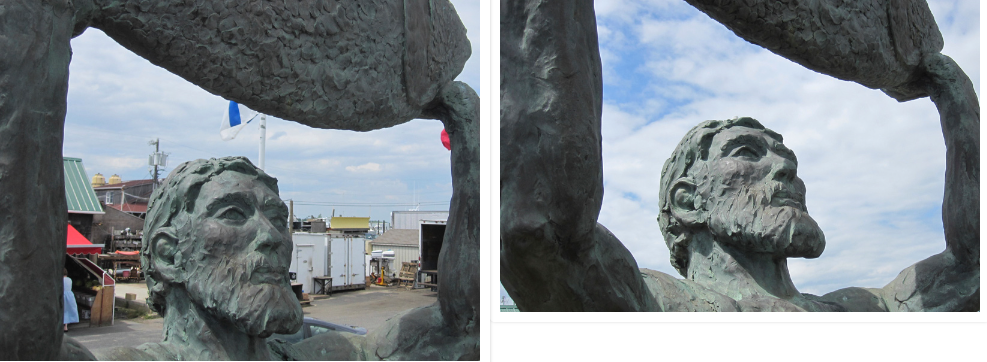 Photovoice steps
3. Meeting(s) to train in history, ethics, photo technique

Which of these photos is better in terms of framing?









Both, it depends on the story that is being told
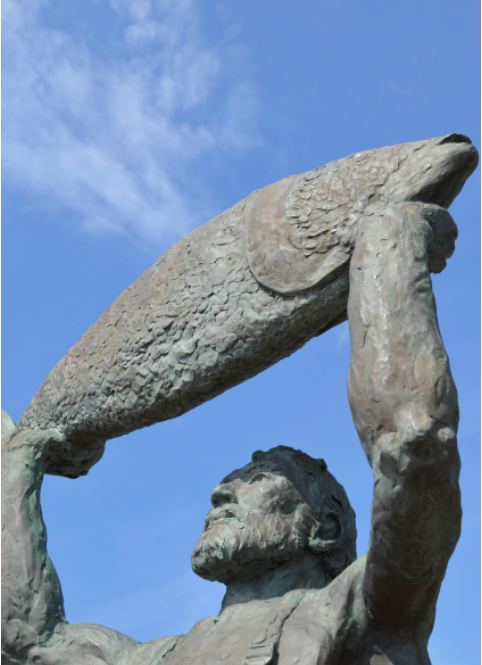 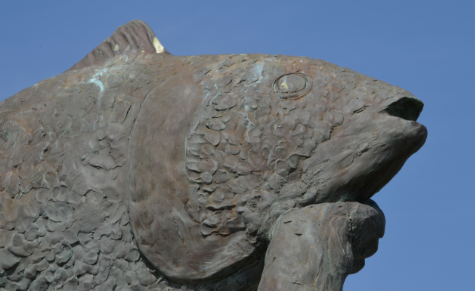 Photovoice steps
3. Meeting(s) to train in history, ethics, photo technique

Discuss the ‘Rule of Thirds’

Tell them to place photo subjects on imaginary lines that dissect the frame into thirds
Photovoice steps
3. Meeting(s) to train in history, ethics, photo technique

Which of these photos is better in terms of rule of thirds?









Picture 1, it reflects the rule of thirds
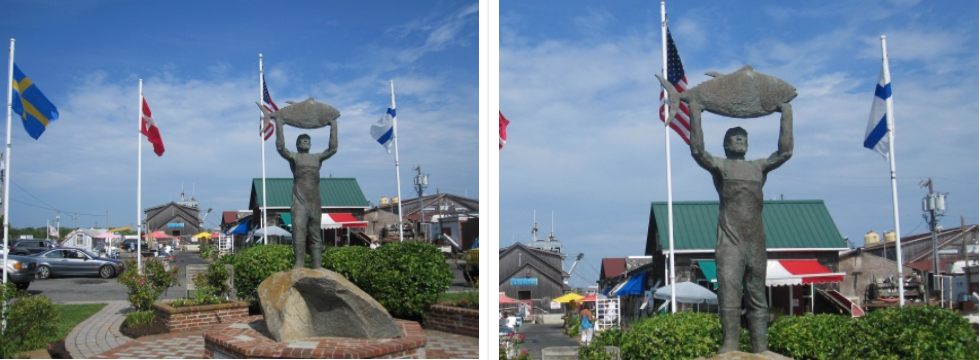 Photovoice steps
4. Meeting(s) for critical dialogue 

Participants use SHOWeD to discuss photos 
what do you See here? 
what is really Happening? 
how does this relate to Our lives? 
Why does this problem or strength exist? 
what can we Do about it?

Participants determine which stakeholders and policymakers can make a difference in issues shown in photos
Photovoice steps
6. Meeting(s) for caption writing

From discussions, participants write captions that will be placed with photos
Photovoice steps
6. Meeting(s) for caption writing
Tell them too write a brief caption with each photo that…

Describes what is happening and why it is a problem

Evokes emotion and is memorable

Calls for an action and how the community could benefit

Uses the present tense, conversational, and is real

Do not use phrases ‘the picture’ or ‘as the photo shows’
Photovoice steps
6. Meeting(s) for caption writing
Which of these captions are better for the photo?






‘This is my lunch at school. It’s not healthy for us to eat. I wish I could have some food that is good for me.’
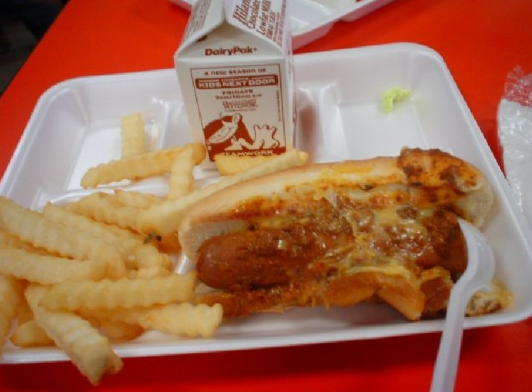 Photovoice steps
6. Meeting(s) for caption writing
Which of these captions are better for the photo?







‘This is what the school offers for lunch. Everyday we eat French fries, pizza, chips, hot dogs. It’s not healthy and it makes me think that the school doesn’t care about us. We need healthy options for lunch and we need to get rid of the unhealthy options.’
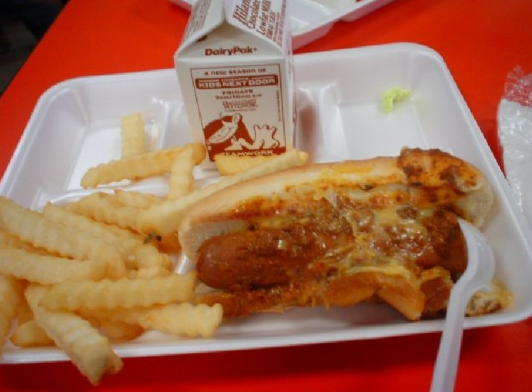 Photovoice steps
7. Meeting(s) for creating themes & choosing photos

Photo content is categorized

Representative photos are chosen for the exhibit
Photovoice steps
8. Meeting(s) to plan exhibit

Secure a location(s)

Create/send invitations to:
media
entire community
stakeholders
policymakers

Print photos
Photovoice steps
9. Meeting(s) to train participants in advocacy

Elevator speeches 

Emphasis on policy change

Emphasis on thoughtful discussion
Photovoice steps
10. Hold the exhibit(s)

Photos erected

Food, drinks

Monitor number of attendees who are…
Community members
Policy makers
Media
Etc.

Provide a pre-post survey to measure impact
Photovoice steps
11. Meeting(s) to determine follow-up efforts

Meet with participants to identify next steps in advocating for change

Most published photovoice projects have not included:
public exhibit(s) 
reaching policymakers
follow-up efforts
measuring impact on exhibit attendees
Example photovoice project at UCC
Current project:

Fulbright Scholarship at University College Cork, Ireland

Department of Health wants smoke-free third-level universities 

18 students
Undergraduates in Public Health
2nd year medical students
Example photovoice project at UCC
>80 photos

4 themes

1: Environmental Concerns

2: Second-hand Smoke

3: Inconsistent Policy

4: Ignoring “No Smoking” Signs
Theme #1 Environmental Concerns
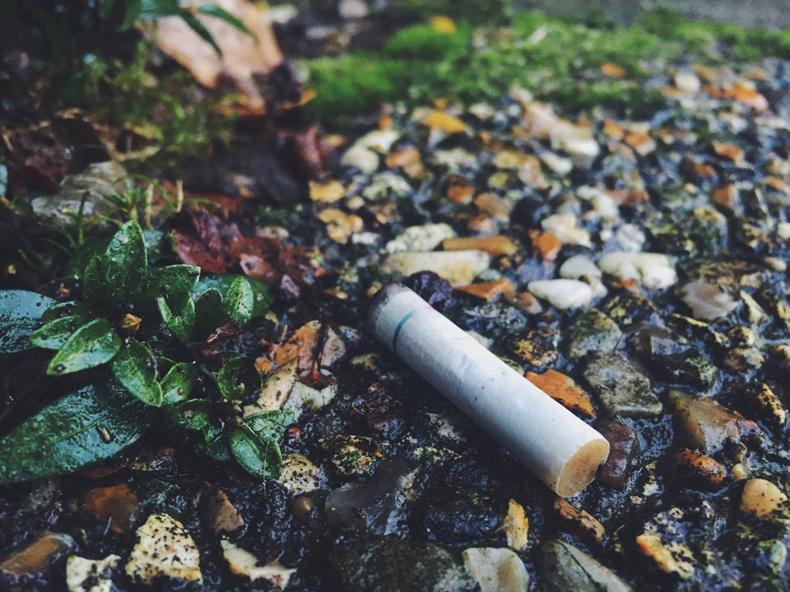 Cigarette butts are scattered all over our beautiful campus. Whether it be one cigarette butt or hundreds of them. This is not good for the environment and it is littering. We need a strict smoking policy on campus.
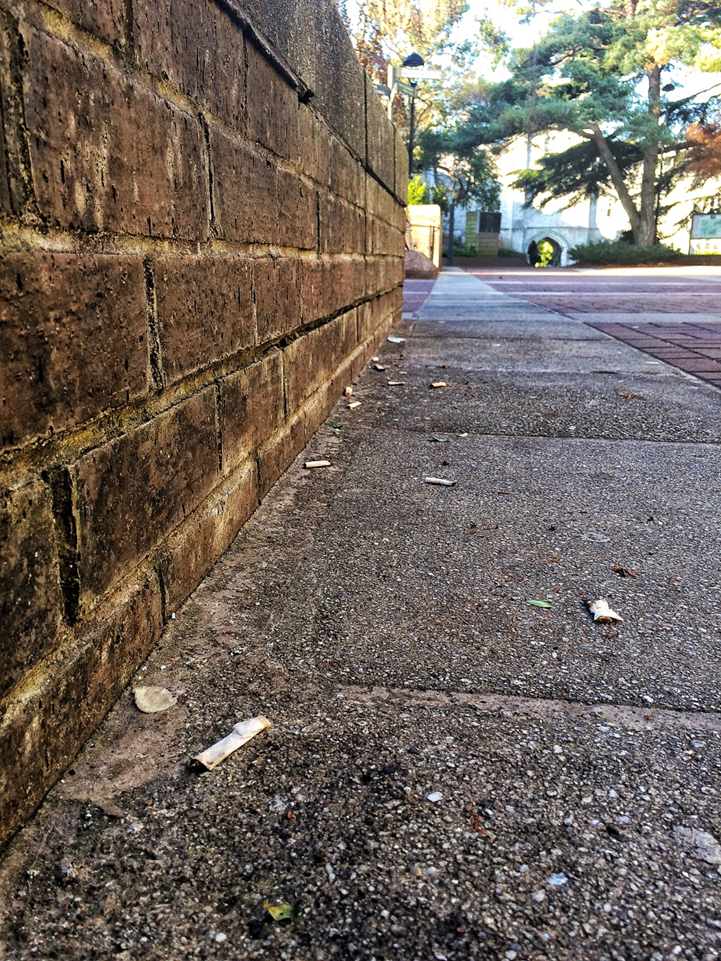 This is a picture outside Boole Library where I noticed many littered cigarette butts. Many people sit on this ledge, smoke, and throw their cigarette butts on the ground. It is upsetting to see so much litter, especially when University College Cork is known as “The World’s First Green Campus.”
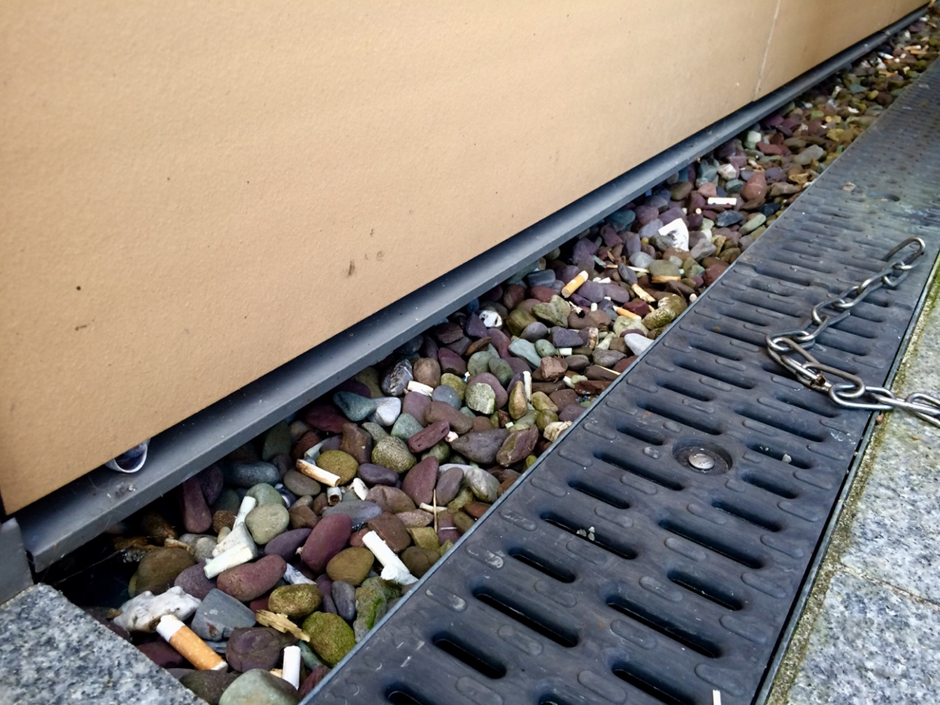 This is a picture along the side of Western Gate Building, near the entrance. Cigarette butts line the entire side of the building and are stuck in all the rocks. They were also scattered around the entire area. It is unfortunate that an area that has such a high volume of people entering and exiting every day is so littered by cigarette butts.
Theme #2 Second-hand Smoke
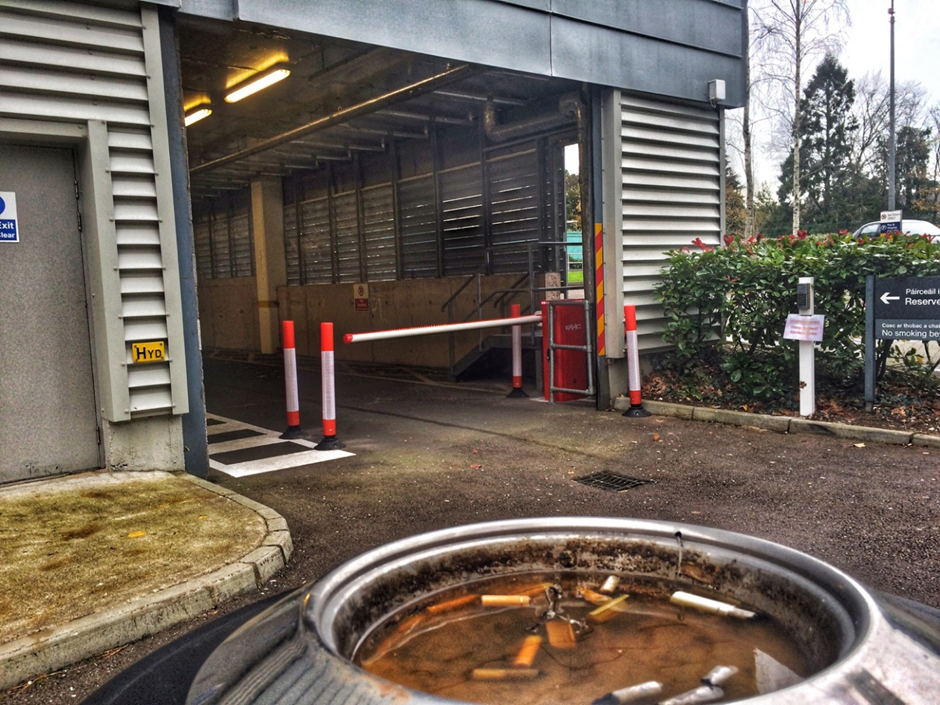 Every day when I walk to class in Brookfield Health Sciences Complex, I walk past people smoking here. I really dislike smelling second hand smoke. For people who may be trying to quit smoking, it is the first thing they might see when arriving on campus. Smoke free environments are important to help encourage people who are trying to quit smoking.
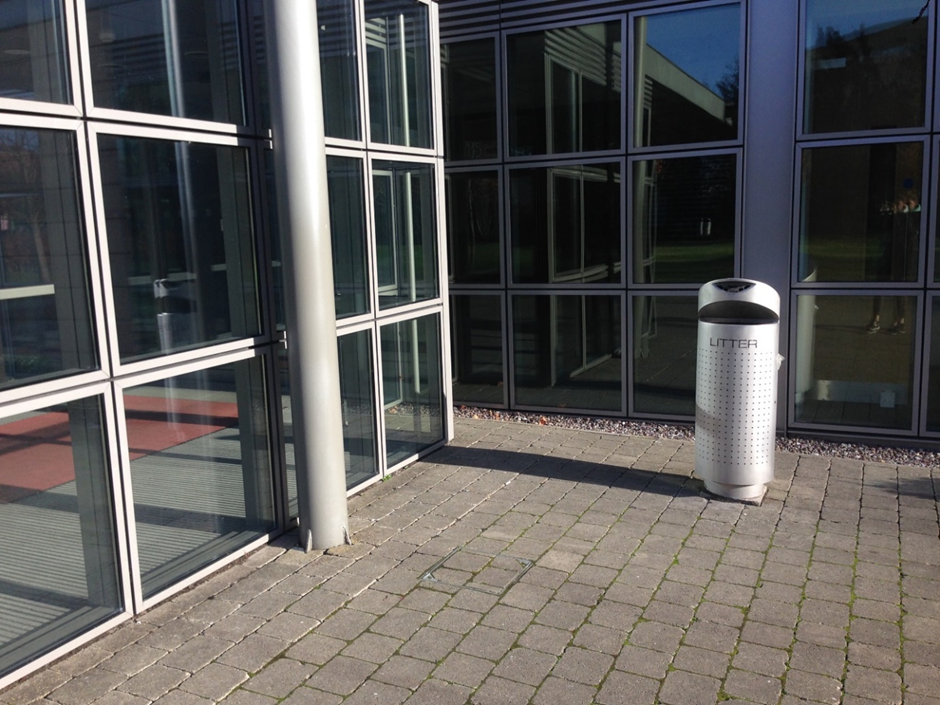 This is a popular area outside the doorway to the Western Gateway Building. Every day I smell the smoke as I enter and exit this building. I am not choosing to smoke myself, therefore, I should have the right to not be exposed to smoke.
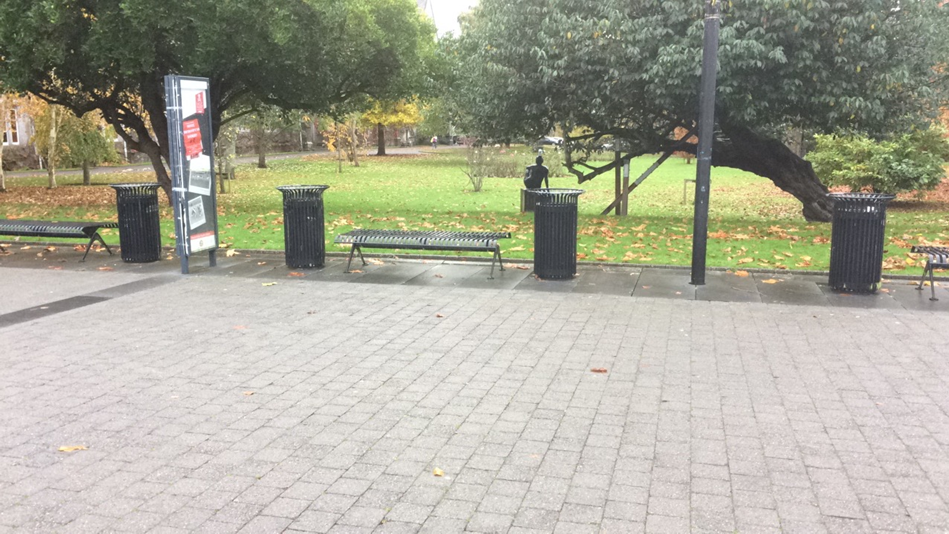 On weekdays, these benches are filled with students socialising and smoking. Right in the centre of UCC’s campus is what almost seems like a purpose built area for smokers, and where many non-smokers are exposed to second-hand smoke from either side. Each bench is framed by two large bin-shaped ash trays. You cannot sit here if you want to enjoy your lunch outside, due to the number of smokers that occupy these benches day in and day out.
Theme #3 Inconsistent Policy
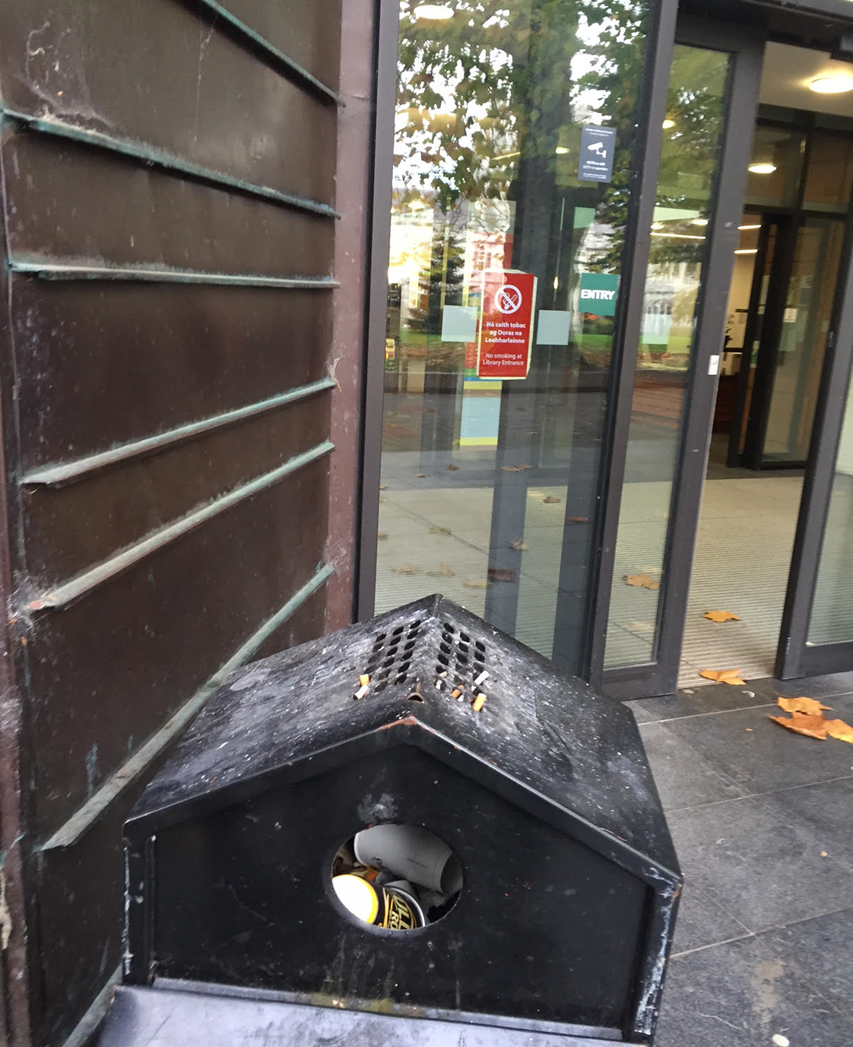 This picture reflects an inconsistent smoking policy. The sign outside the front door of the Boole Library says ‘no smoking at library entrance,’ but the smoking policy only prohibits smoking indoors. Ironically, there is a rubbish bin destroyed by cigarettes and ash just outside the door.
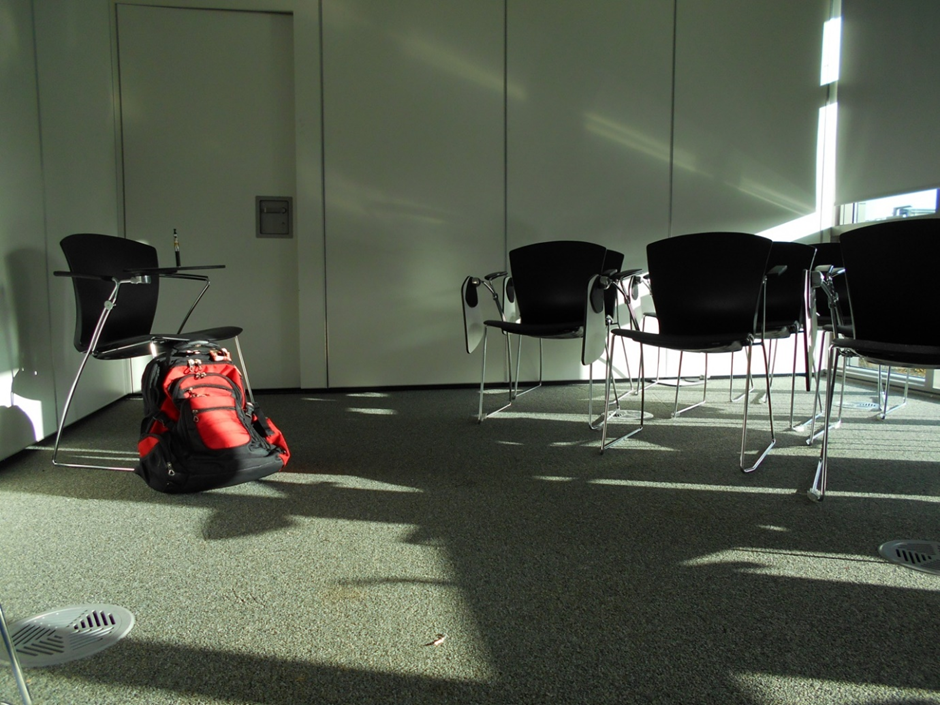 This is a small tutorial classroom where one student took a couple of puffs from his e-cigarettes, because he did not know if rules for e-cigarettes parallel those for cigarettes. While the other students in the classroom were shocked and discomforted by the smoke, they also did not know the policies around e-cigarettes.
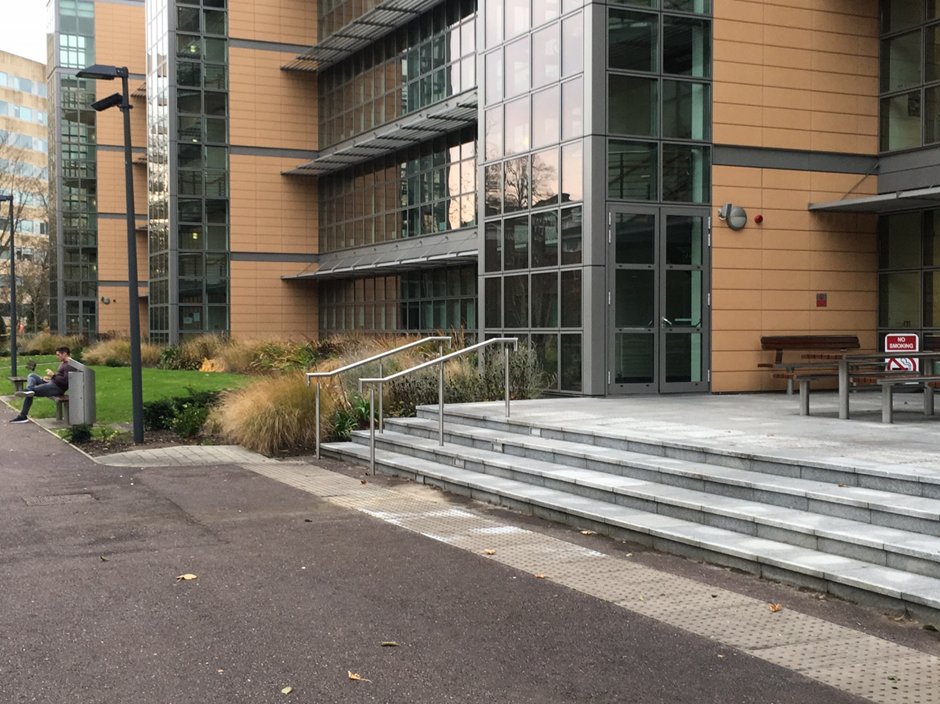 Here is an example of the inconsistency in UCC’s smoking policy. A smoker has obeyed the no smoking sign and chosen to sit next to a cigarette bin. However, both areas are filled with a large volume of students daily, both are near the entrance to a UCC building and both are places to relax. Why should one entrance area allow smoking and the other not?
Theme #4 Ignoring “no smoking” signs
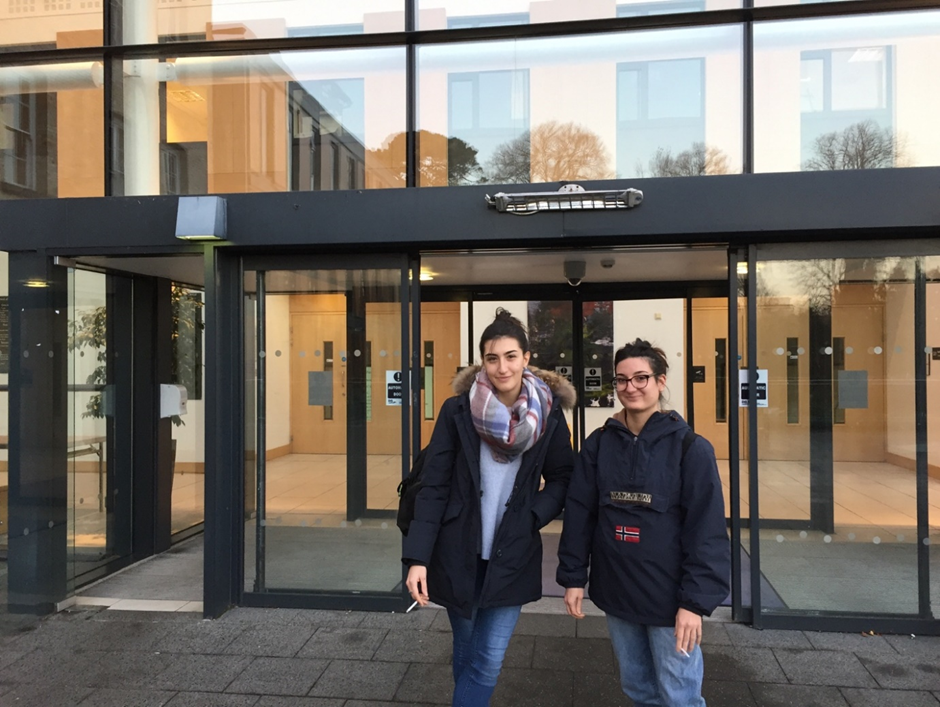 These two were standing at the main entrance to Brookfield Health Sciences Centre – where UCC teaches most of the medical and health sciences courses. There are ‘No Smoking’ signs just out of frame.
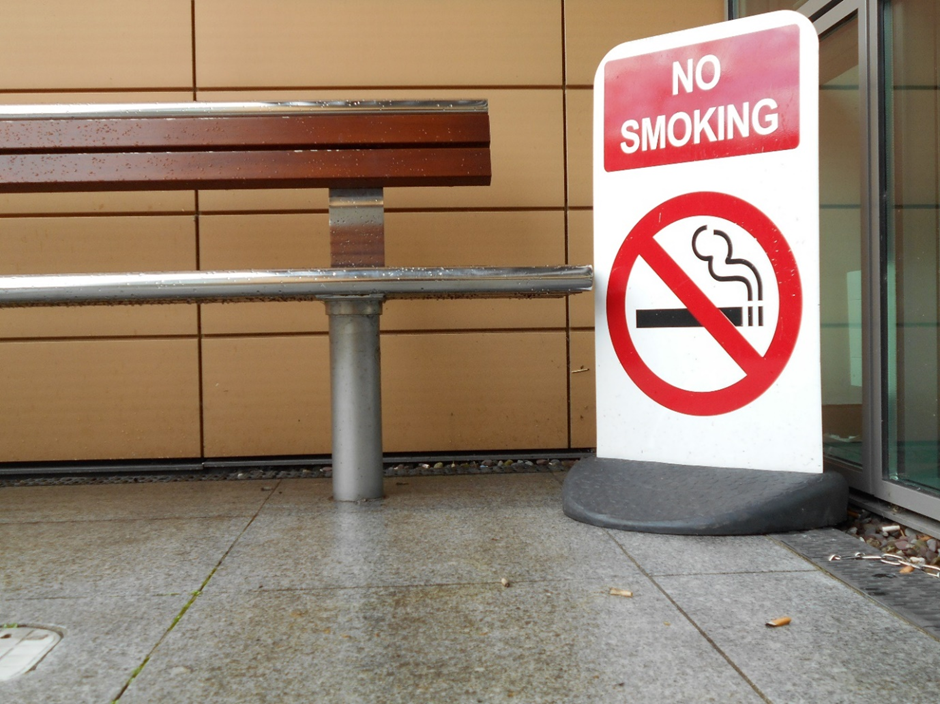 Smokers have disregarded this sign and littered the ground with cigarette butts, letting other smokers know that it is okay to smoke here, because there are no repercussions. The sign is a failed attempt to create a non-smoking area and will continue to be a failure as long as there is no enforcement to back-up the sign.
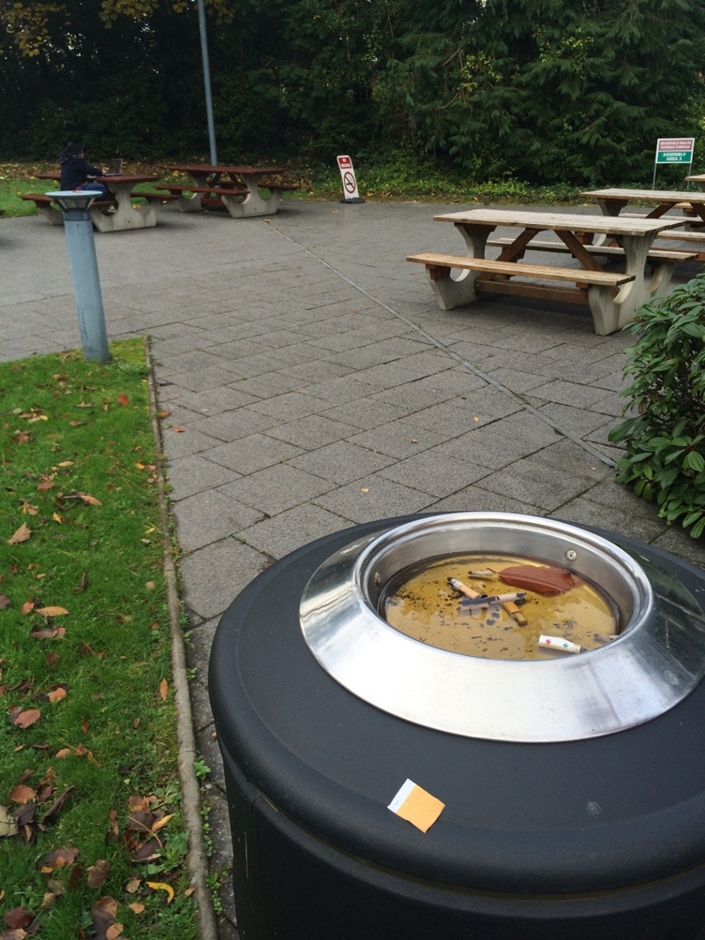 This photo was taken outside the Brookfield Health and Science Building. This building holds most lectures for students studying medicine, nursing, and other health-related degrees. In the background is a sign that clearly states no smoking, however, no one sticks to this rule.
Example photovoice project at UCC
So far…200+ attendees, 150 surveys
President of UCC
Student Union President, Welfare Officer, etc.
Members of UCC’s governing body
Faculty, students, staff, visitors
3 media outlets

3 exhibits (hopefully)

Facilitating meeting to discuss potential referendum 

Stay tuned…
Questions? Comments?
References
Carlson, E.D., Engebretson, J., & Chamberlain, R.M. (2006). Photovoice as a social process 	of critical consciousness. Qualitative Health Research, 16(6), 836-852.

Catalani, C., & Minkler, M. (2010). Photovoice: A review of the literature in health and public 	health. Health Education & Behavior, 37(3), 424–451.

Freire, P. (2000). Pedagogy of the oppressed. New York: Continuum. (Original work published 	1970)

Freire, P. (2002). Education for critical consciousness. New York: Continuum. (Original work 	published 1973)

Hergenrather, K. C., Rhodes, S. D., Cowan, C. A., Bardhoshi, G., & Pula, S. (2009). 	Photovoice as community based participatory research: A qualitative review. American 	Journal of Health Behavior, 33(6), 686–698.
References
Wang, C., & Burris, M. (1994). Empowerment through photonovella: Portraits of participation. 	Health 	Education Quarterly, 21(2), 171-186.

Wang, C., & Burris, M. (1997). Photovoice: Concept, methodology, and use	for participatory 	needs assessment. Health Education 	& Behavior, 24(3), 369–387. 

Wang, C.C., & Redwood-Jones, Y.A. (2001). Photovoice ethics: Perspectives from Flint  	Photovoice. Health Education & Behavior, 28, 560-572.